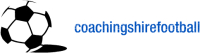 Transition:Ball possession > Ball Possession Opponent : Press the ball carrier immediately on loss of possession & immediate transition to BPO
SESSION PLAN 
PRESENTATION
Football Problem
Front 3 & Midfield 3 when they lose possession in attacking 3rd or middle 3rd are often not reacting/transitioning quickly enough to prevent opponent playing quick ball forward.
Often slow to press ball carrier allowing early pass forward by opponent, slow to take up BPO positioning.
Objectives of the Session
Today I aim to improve…. Teams ability on loss of possession to immediately transition into defending positions and prevent opponent playing early ball forward.
Defending:
Core Skills:
Pressing
Marking
Intercepting
Tackling
Positioning
Communication
Passing Practice
Organization
16 players 4 v 4 in 2 groups in 2 grids, 2 blue teams 2 red teams
Bibs, cones, balls in 2 areas width box to halfway with 1m gap running between c/circle to D.
Each area split in half with line ½ way between 1 yd and ½ way lines.
Explanation/Progression
Both teams of 4 in each grid start in possession and pass with minimal touch moving ball quickly, avoiding other team and their ball. 
Var:  teams try to keep their ball & intercept opponents ball, 1 point if team has both balls.
After 3-4 minutes remove 1 ball from each grid. 
4 BPO players passively defend with player closest to ball trying to close down without taking ball or tackling.
BPO Players should nominate who is 1st defender 2nd defender and coach/communicate with each other.
Teams swap BP>BPO after 2-3 minutes- moving themselves and ball quickly to increase intensity/heartrate.
Var: allow interception of ball, no tackling 
Var: Go 1 touch if players can cope.
Swap after 2-3 minutes.
12-15 minutes total time.
Positioning Game
Organization
16 players 4 v 4 in 2 groups in 2 grids, 2 blue teams 2 red teams
Bibs, cones, balls in 2 areas width box to halfway with 1m gap running between c/circle to D.
Each area split in half with line ½ way between 1 yd and ½ way lines.
Explanation/Progression
4 Blue start in BP V 3 Red in 1 half of grid with spare Red in other half, as soon as Blue make a mistake (interception by the 3 reds or ball out of grid) the Red team try to move ball to the spare Red in other half of grid with now 4 Red in BP v 3 Blue in BPO.
Can 4 Blue prevent this & win back the ball before it is played through to spare Red.
Team Task: BP > BPO(both teams) immediate transition &  pressure on ball carrier, win ball back or force mistake as soon as possible before they can pass to free player in other half then immediate BPO > BP in other half of grid.
Team in BP keep possession
Team in BPO: win ball back or force ball out & move to your zone or keep ball when you regain.
Player Tasks:
Closest defender should be in 1st defender position –show ball carrier to side away from support.
2nd Defender shut down passing options and be ready to pinch bad pass, poor touch. 
Coach’s Cues: No time to mourn when you lose the ball- when change in possession
can you prevent ball travelling into other half 
Can you regain the ball
can you travel into other zone quicker than the BP players.
BPO Closest player to ball: press opponent immediately, prevent pass lane to other player.
BP-BPO Player closest to other grid- position yourself ready to press in other grid.
Game Training
Organization
 16 players Blue team front 6 + C/ Back 3 v  Red team Back 7 + GK. A Neutral on halfway.(plays as 9 for defenders / 4 for attackers).
Half Pitch-senior teams
Youth Teams-Half pitch with sideline in cones midway between sideline & 18 yard box. 
Balls, bibs, large goal
Play starts from neutral player who feeds to attacking Blue team who have 10 seconds to score.
If Blue shoot & ball goes dead assistant coach to randomly feed ball in to Red team for quick transition. Want to replicate turnovers happening when ball is in motion in play with frequent BP>BPO for Blue team.
Explanation/Progression
BP>BPO:
Blue front 6 when they lose possession in attacking 3rd or middle 3rd are often not reacting/transitioning quickly enough to prevent Red playing quick ball forward.
Blue 6 attacking goal but only have 10 seconds before shooting.
Blue on transition must prevent Red playing quickly to Neutral & try to prevent them moving ball forward.
If Red take 10 passes without success 1 point to Blue & restart.
BPO>BP:
Back 7 inc GK in Red trying to win ball from attacking front 6 of Blue and play out to neutral player on halfway in centre circle.
Var: or have a player carry ball over halfway both within 15 seconds.
Team Task: Blue BP>BPO: Prevent Red team playing out from their half to neutral player or carrying ball over ½ way line.
Point to Blue team if Red take more than 10 passes.

Player Tasks: BP > BPO Blue team (nearest/1st defender) Can you put immediate pressure on ball carrier.  
(2nd defender) Can you get close enough to take action if 1st is beaten, but stay deep enough on goalside to prevent forward pass. 
(Rest of defence) Can you position yourselves to mark opponent and  balance off/position our defensive block to prevent direct forward passes/travel. 
Can we win back the ball.
Game Training continued-Player Tasks - continued
Player Tasks:
Blue Player BP-BPO- immediately press ball
Closest blue player to ball takes on role of 1st defender
2nd closest balances off by being in position to cover 1st defender
Once forward pass movement is stopped by above, rest of blue team tries to organize defensive  shape in BPO.
7,9,11 – work together, defend as a unit with positioning, communication
Press the ball carrier and squeeze /slide against their back 4 to prevent them bringing ball fwd or playing fwd pass.
10- drop in front of and between your 6 & 8 to form defensive bloc of 3 in midfield
Keep close enough to your 9 to support in closing down their 3/4 if they try to push out centrally.
6,8- position yourselves to cover central mid area
-prevent their midfield receiving ball or being able to play fwd
- Cover laterally either side of 10 if required.
Coach’s Cues: 
When we lose possession can you(nearest /1st defender) immediately close down ball so that player in possession is under pressure and can’t play forward.
As the 1st defender engages ball carrier can you (2nd defender) position yourself close enough to take over if 1st defender is beaten 
As 1st and 2nd Defenders are engaging the press can we (all other defenders) tuck in and get goalside of opponent to focus our defensive effort on preventing the ball going forward.
As the ball moves can we all adjust our defensive positioning together with a new 1st defender pressing the ball immediately
As we set the press can players behind coach and direct those in front off them
If ball carrier takes a poor touch or shows too much of the ball can you (1st defender) steal it.
If ball carrier plays a poor pass can you (2nd other defenders) react quickly/anticipate and win the ball.
Closest blue player to ball (1st defender): do not get too close and dive in (don’t get beat)
Show red player to one side where blue team mates are at/ or sideline
Other Blue players: close down passing lanes first by picking up close forward opponents
Once forward movement is stopped (blue): balance off the defence, consider where the ball is and where you should be
Training Game
Organization: 16 players
Same set up as Game Training, however Youth now play across full width of pitch. Neutral Player is now a Blue GK.
Add large portable goal on halfway. Both teams to score on goal.
No restrictions on players, red and blue in team in same formations.
Observe the success of transition of blue team BP-BPO.
Explanation/Progression
If game slows down & becomes possession, put time or touch restrictions in place to produce  more transition moments.